Workshop Microscopische bodemgeheimen
Elysa Overdijk, docent Biotechnologie elysa.overdijk@inholland.nl
2 juni 2023, 9e NIBI conferentie ‘Aard van het beestje’
Programma
Wat gaan we doen?
Introductie en achtergrond informatie
Aan de slag met opdrachten
Nabespreken
2
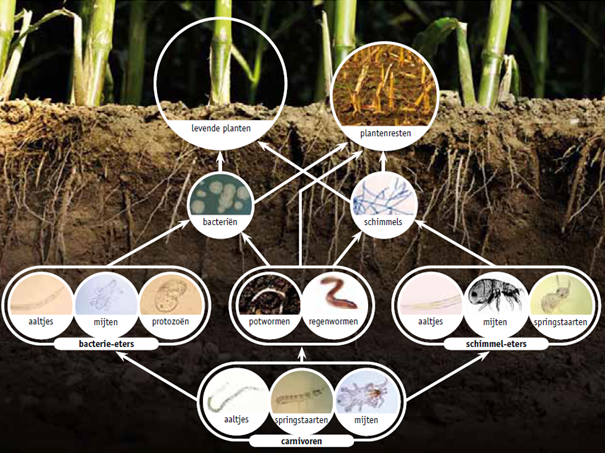 Bodembiologie
Micro-organismen
Gezonde bodem
Biodiversiteit
Landbouw
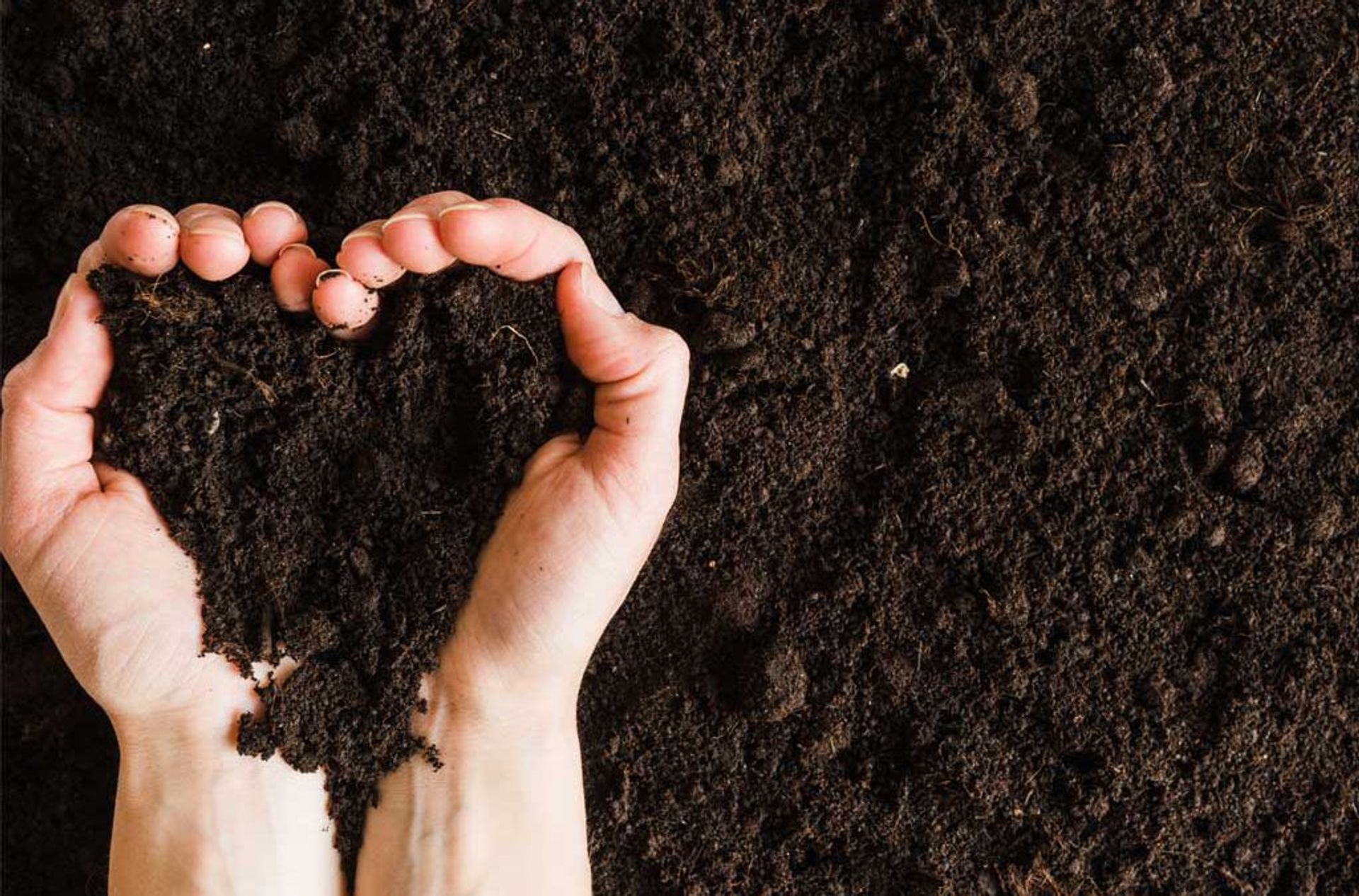 3
Mycorrhiza schimmels
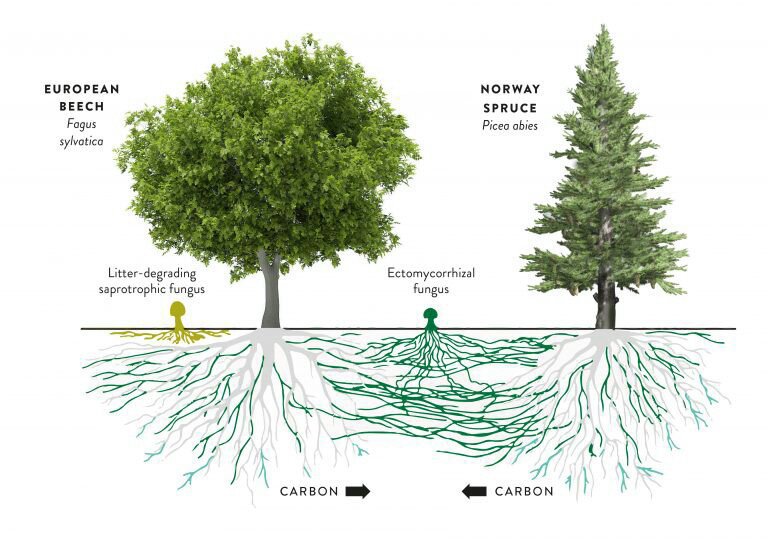 4
Wortelknolletjes
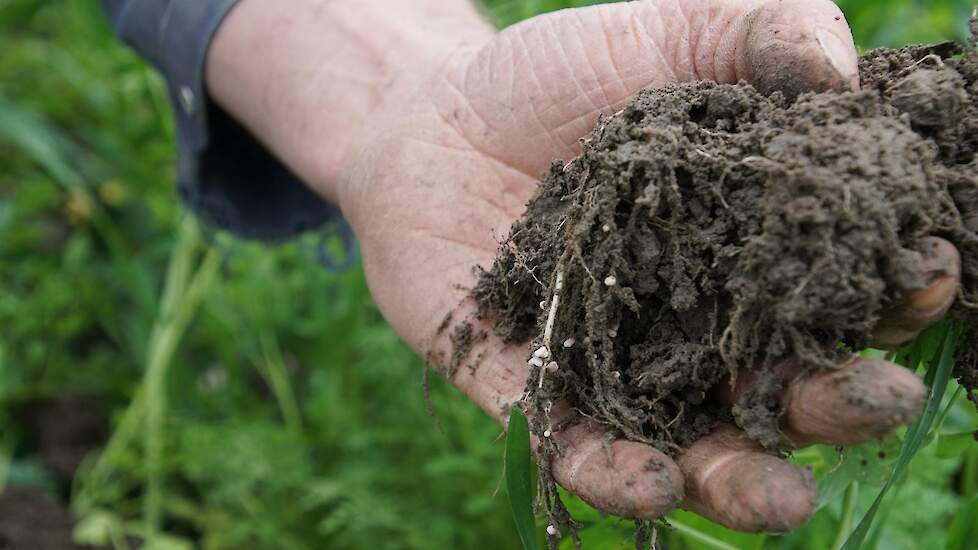 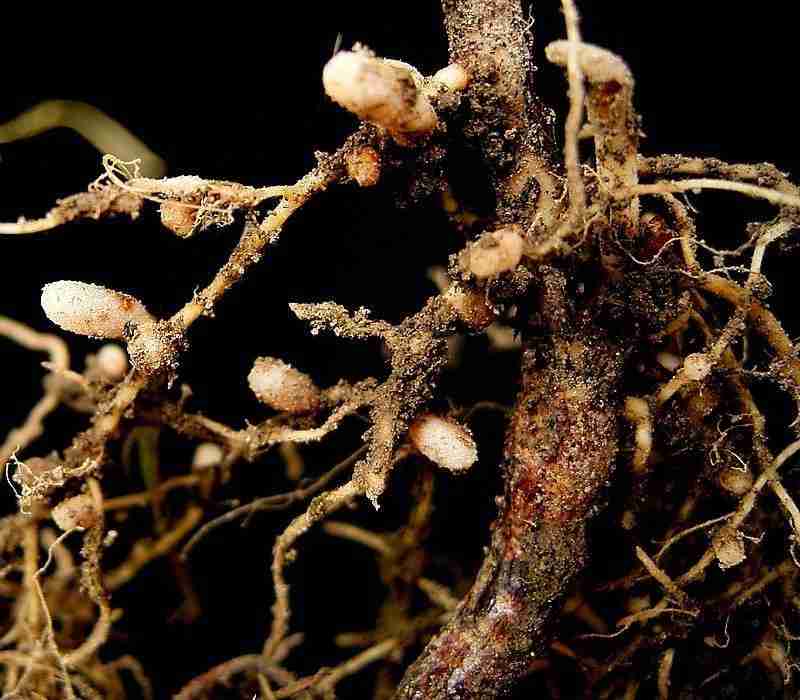 5
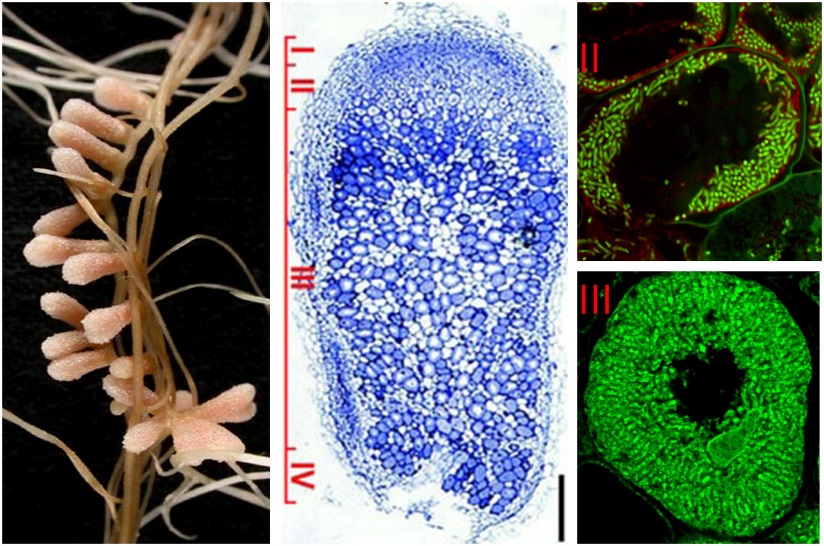 Symbiose met Rhizobium bacteriën in wortelknolletjes
Speciaal orgaan geoptimaliseerd voor de symbiose
Zuurstofarm milieu omdat zuurstof fixatie van stikstof belemmert
Door aanwezigheid van leghemoglobines

Plant levert suikers aan de bacterie
Bacterie levert ammonium waar plant eiwitten van kan maken
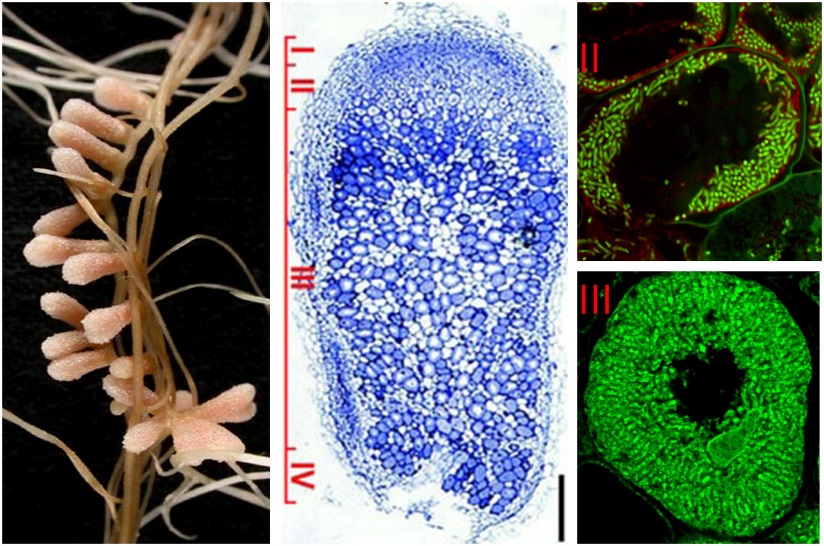 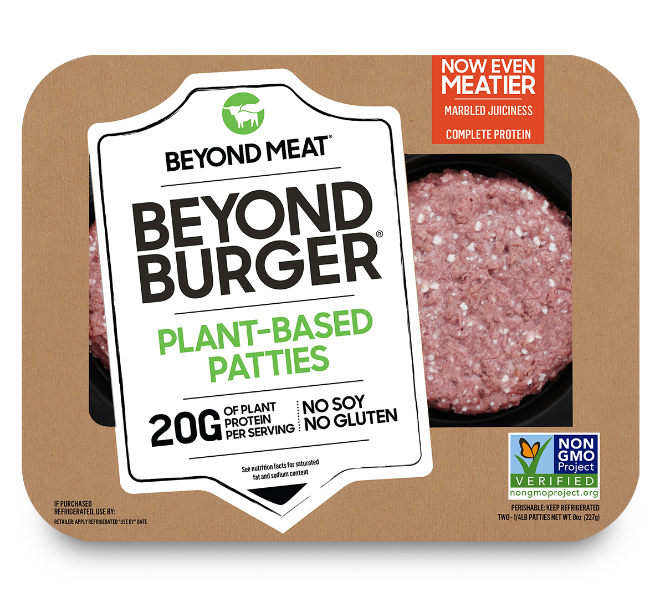 6
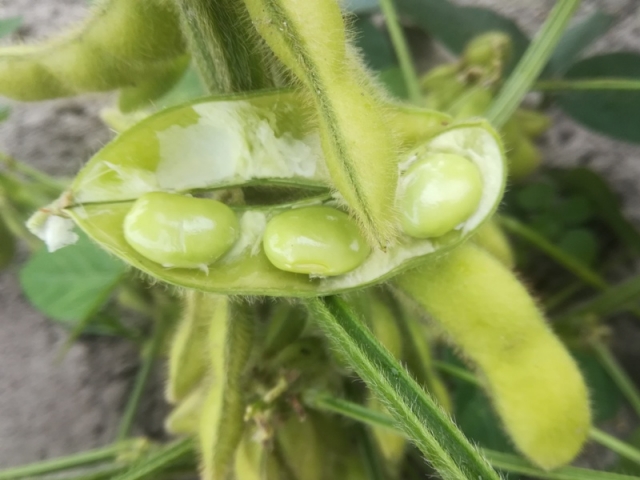 Vlinderbloemige familie
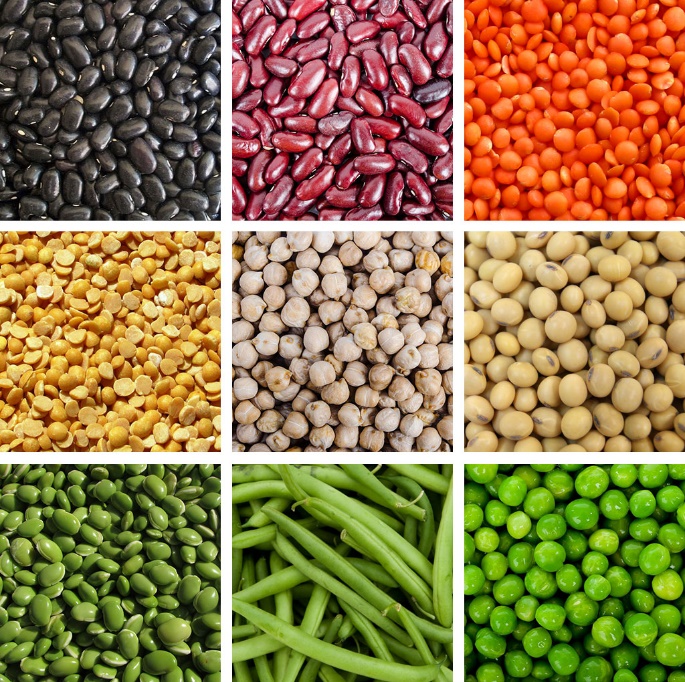 Soja
Bonen
Linzen
Klaver

Eiwitrijke vruchten
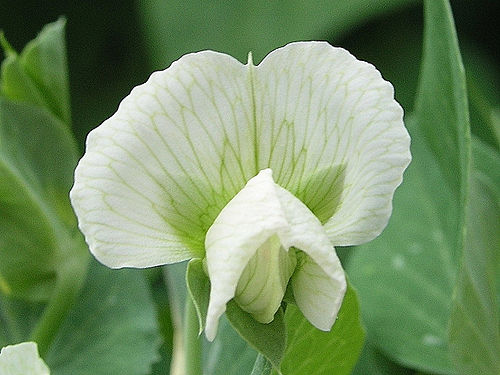 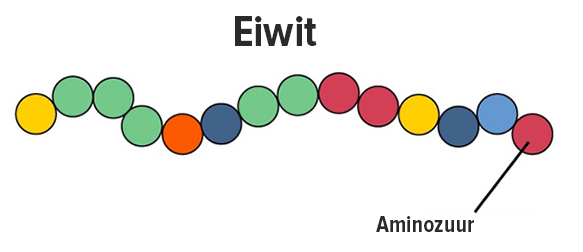 7
Stikstofbindende bacteriën zijn grootste vastlegger van stikstof
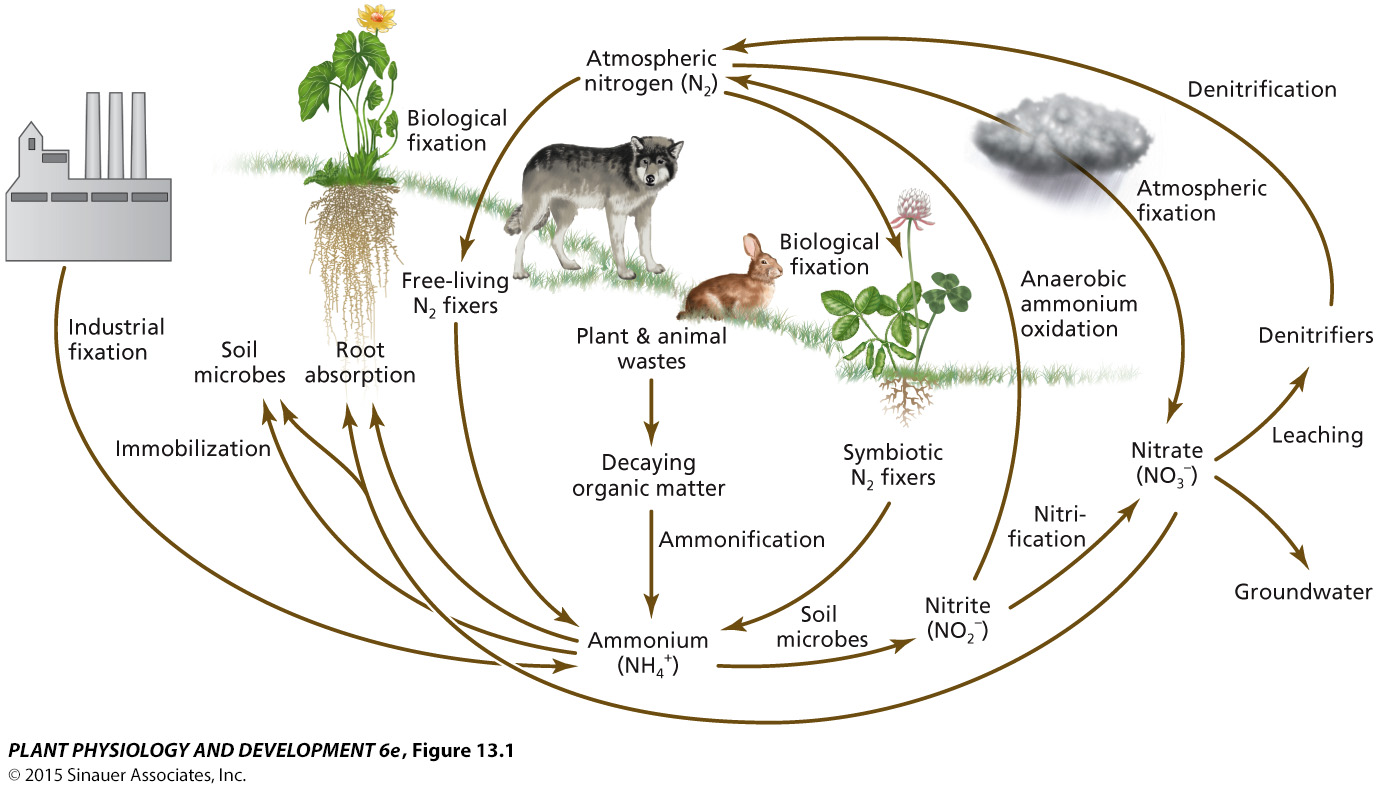 8
Studiekeuzecheck LSC
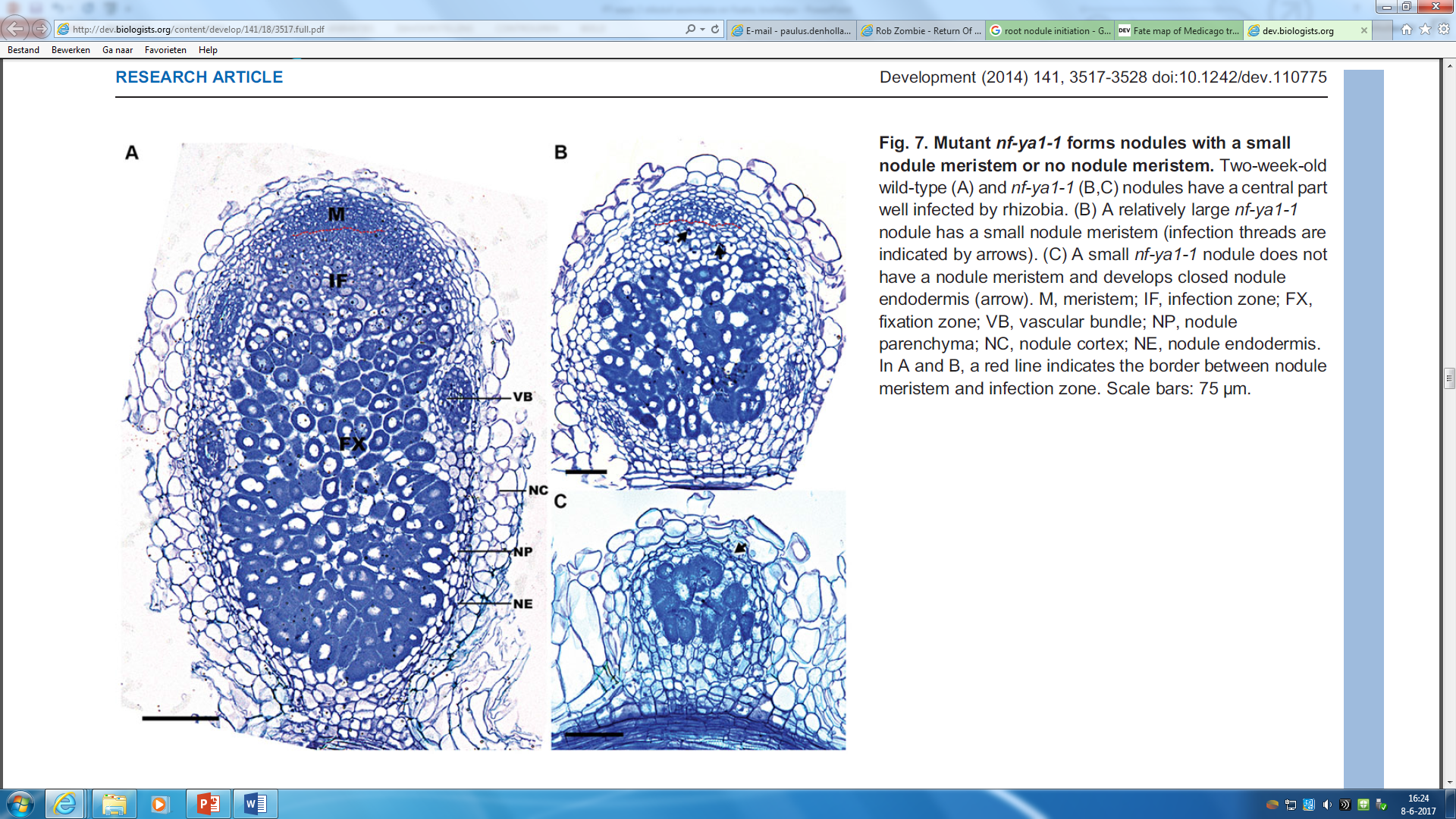 Onderdelen van een wortelknol
Meristeem (stamcellen)
Infection zone
Fixation zone met bacteriods (bacteriën in blaasje)
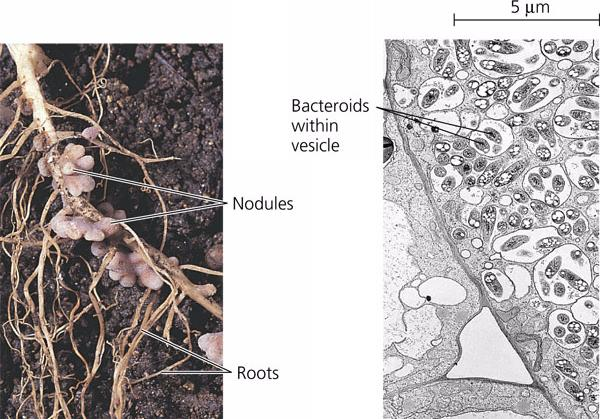 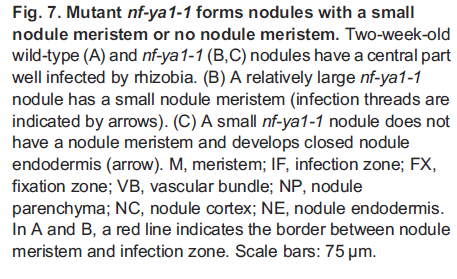 9
Vorming van een wortelknol
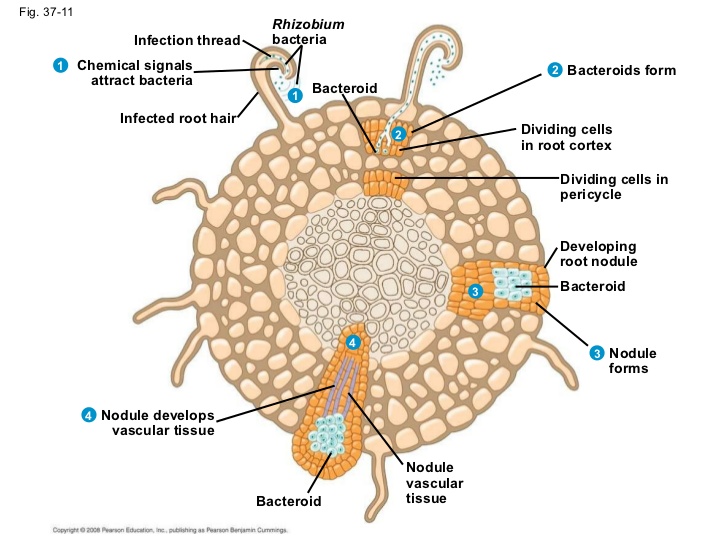 10
Cyanobacteriën in het kroosvaren
Leggen ook stikstof vast
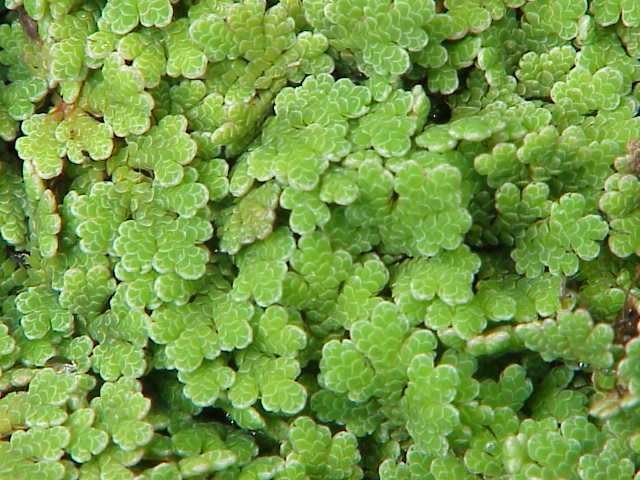 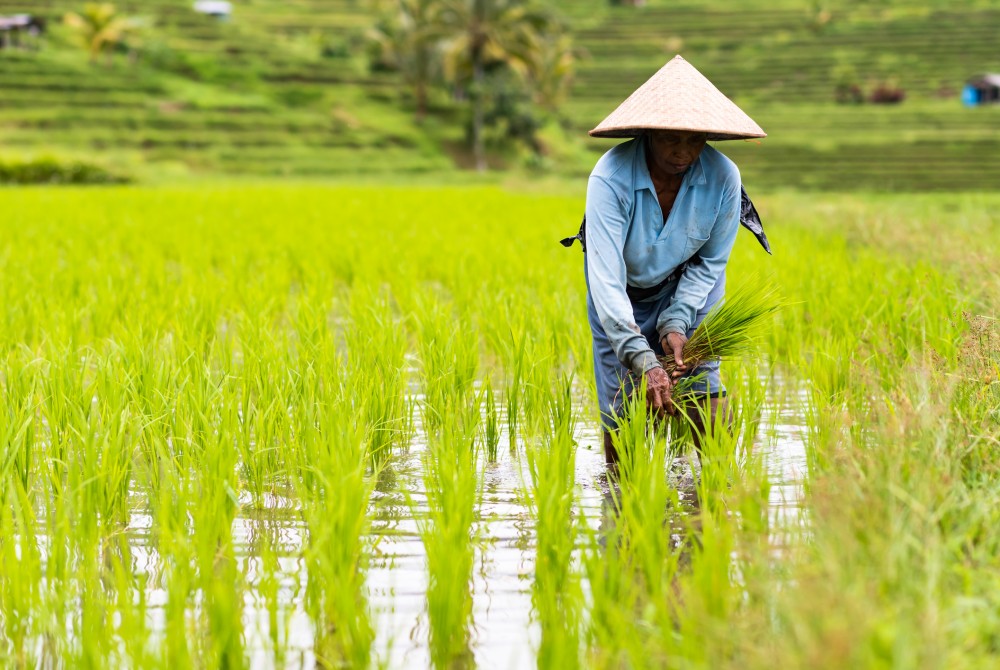 11
Bacterie Anabeana azolla
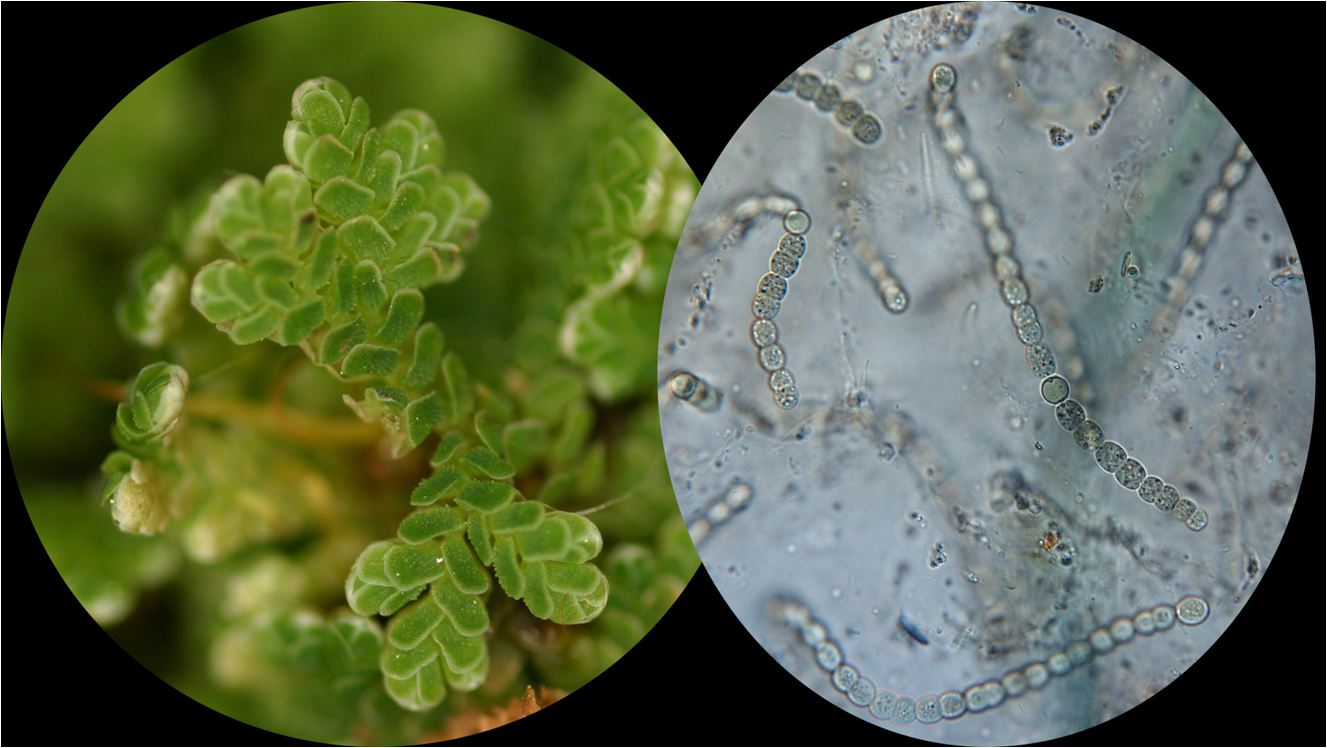 Vormt koloniën
Differentiatie
Stikstofbinden (heterocysten)
Fotosynthese 

‘Haksel’ preparaat maken
12
Aan de slag!
Werk samen in 2-tallen
Pak per 2-tal een microscoop
13
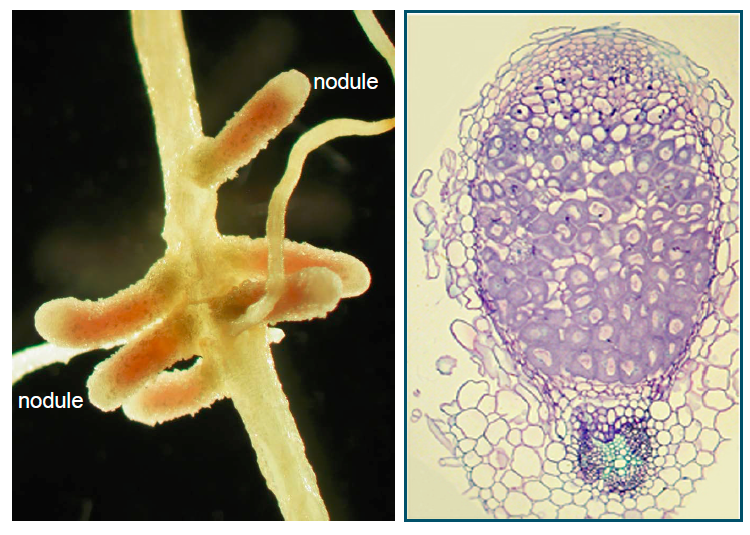 Nabespreken wortelknolletjes
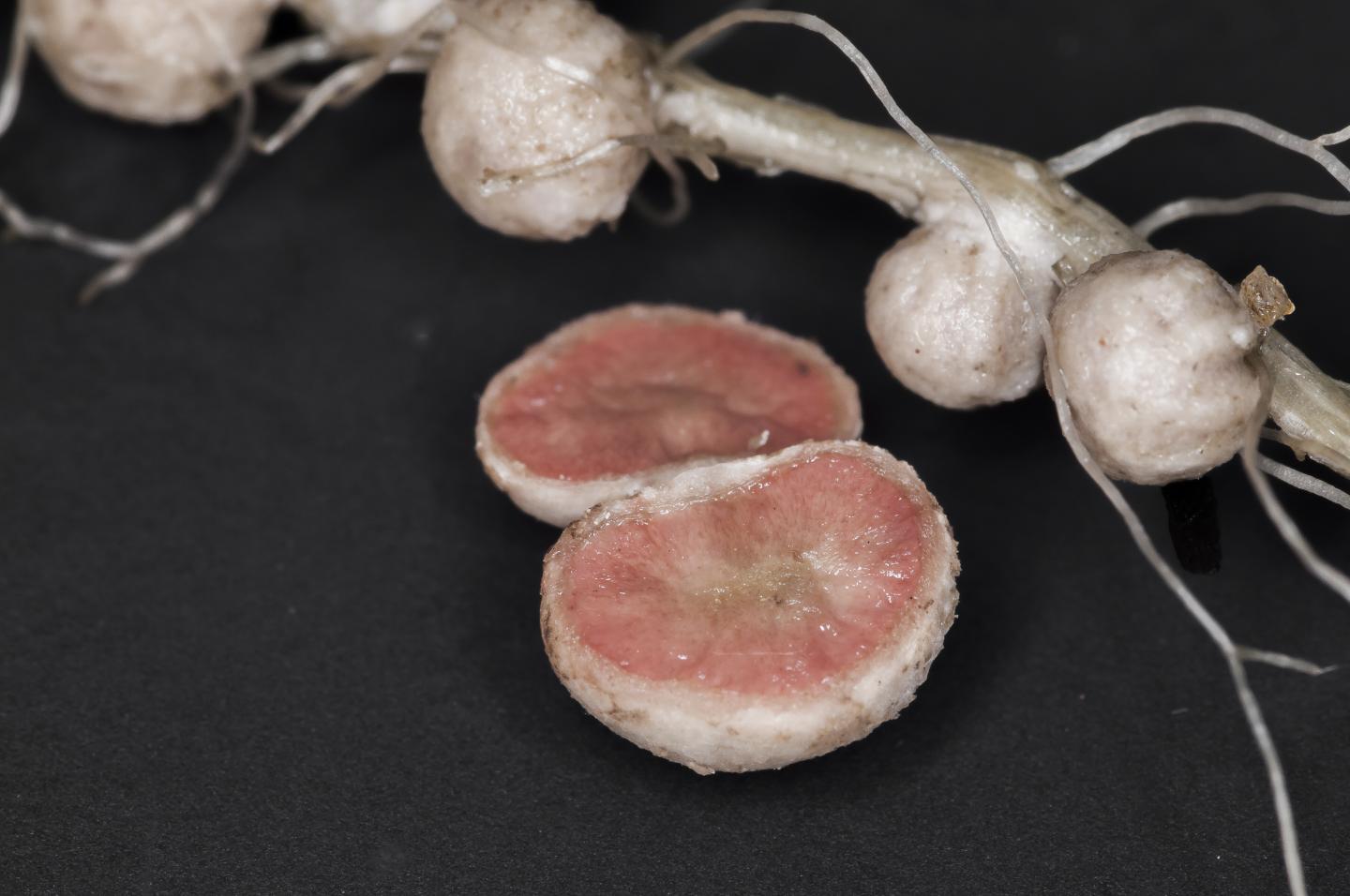 14
Nabespreken kroosvaren
Blauwalg / cyanobacterie
Anabeana azolla
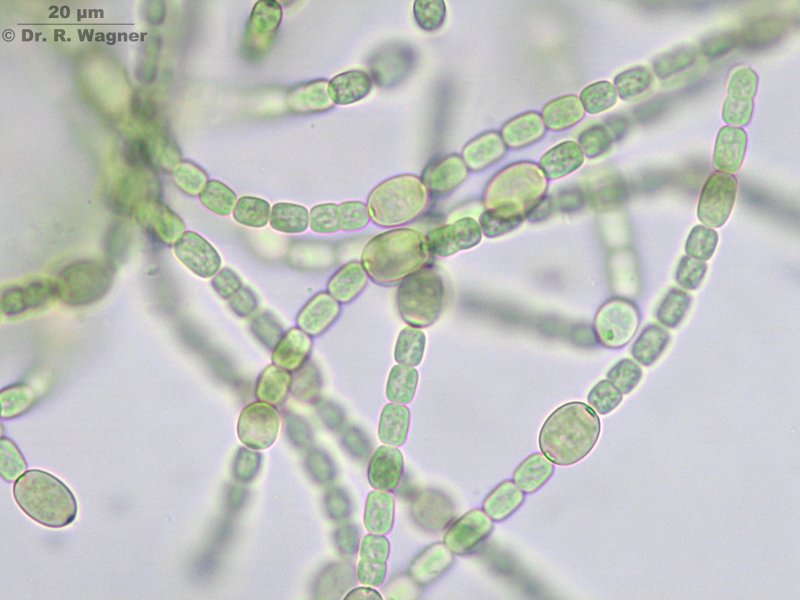 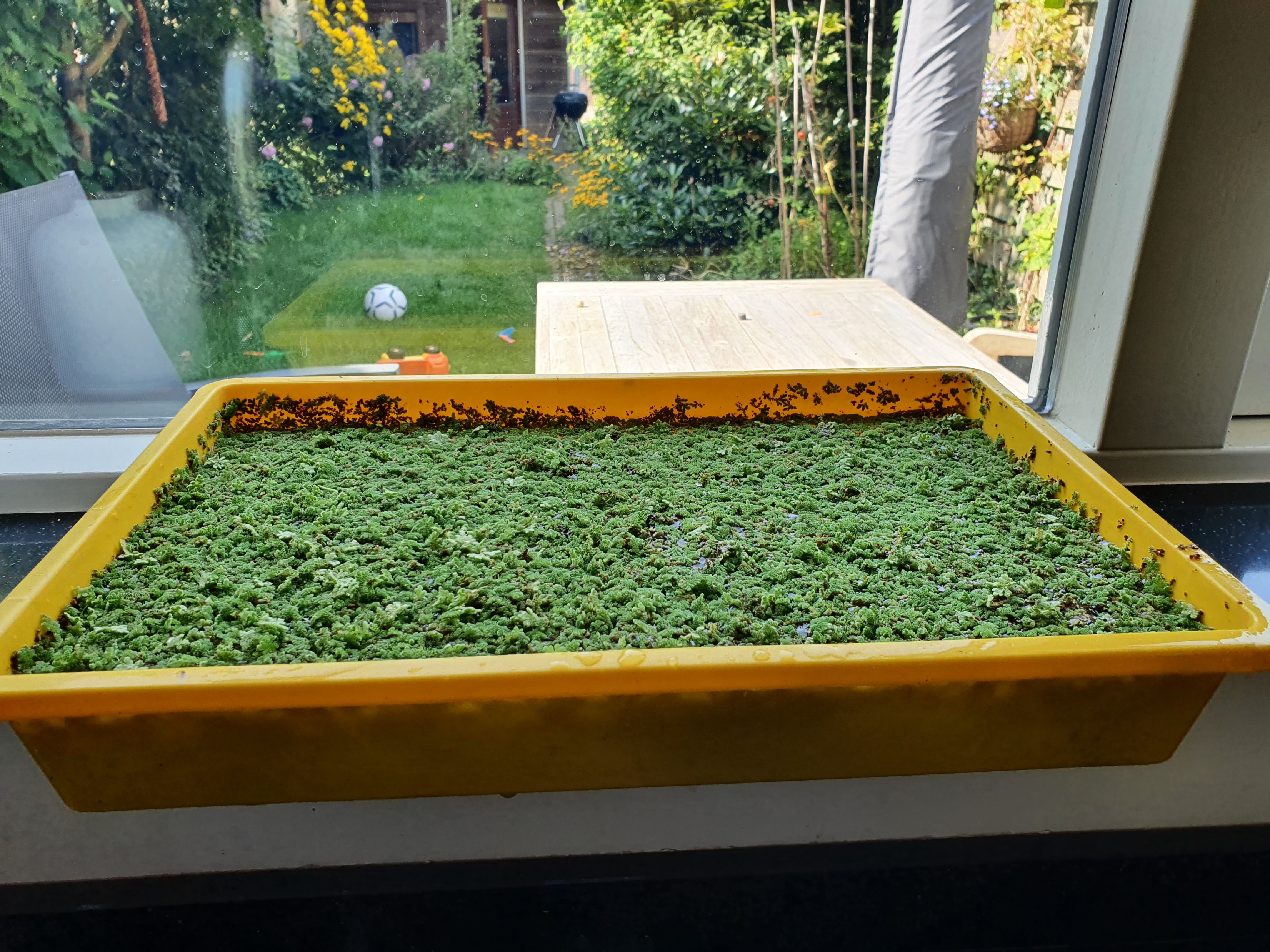 Heterocysten
Makkelijk zelf te kweken
In de zomer online te bestellen
15
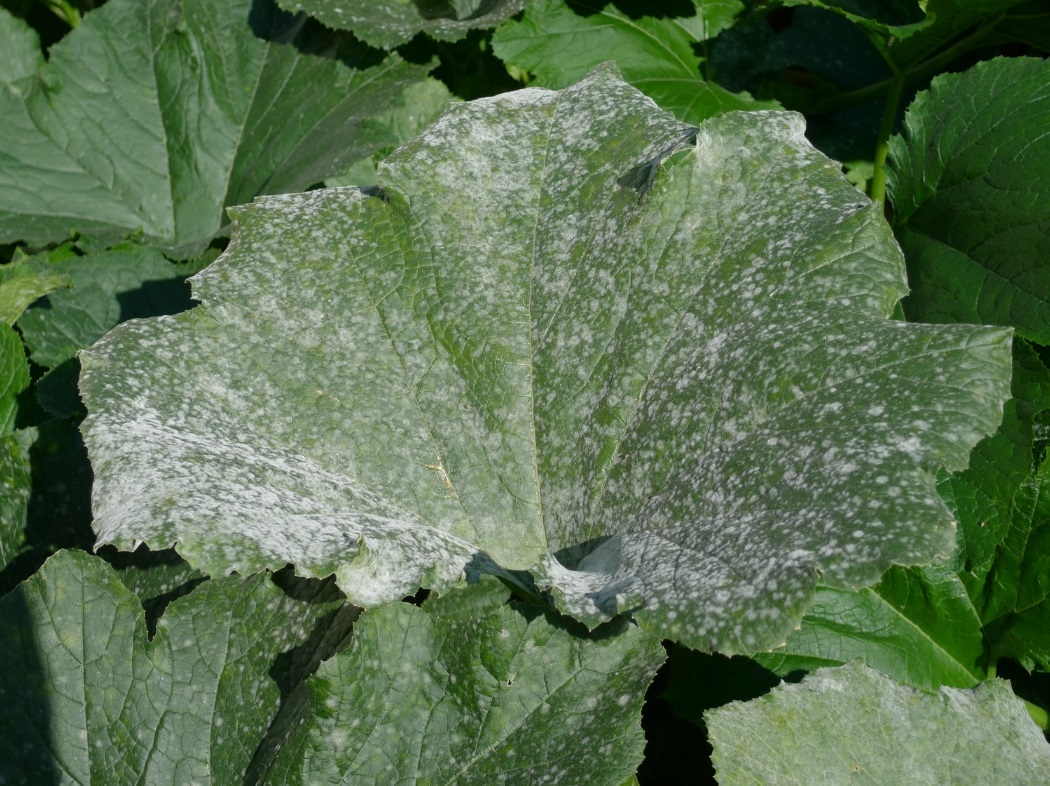 Extra opdracht: plakbandpreparaat bladinfecties - meeldauwschimmel
Aseksuele schimmelsporen (Conidia)
Op sporendragers
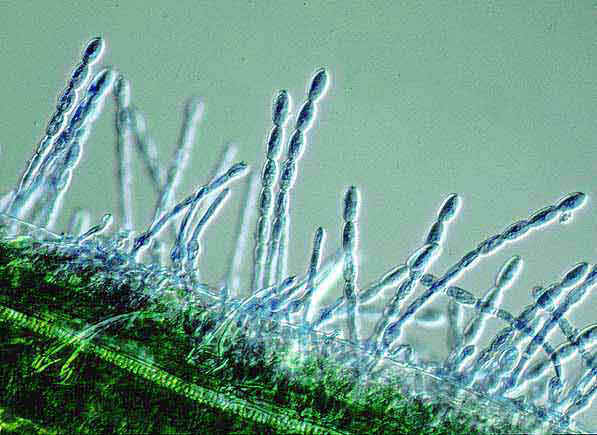 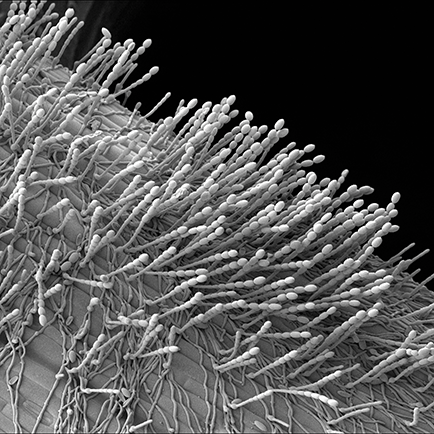 Wil je hier een les over geven?

E-mail me dan voor lesmateriaal
16
Mogelijke leerdoelen voor studenten
Verwonderen over complexiteit van interacties tussen organismen (plant en bacterie werken samen)
Onderdelen van een plant (wortel(knol), stengel, blad)

Werken met de microscoop
Tekenen volgens de regels van de biologie
Bestuderen van cellen
Plantencellen van het kroosvaren
Plantencellen van het wortelknolletje
Bacteriecellen
17
Hoe kunnen we de kennis van vandaag gebruiken voor een duurzamere wereld?
18
Groenbemesters en Plantenverdeling
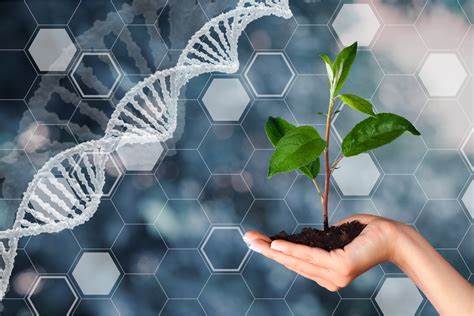 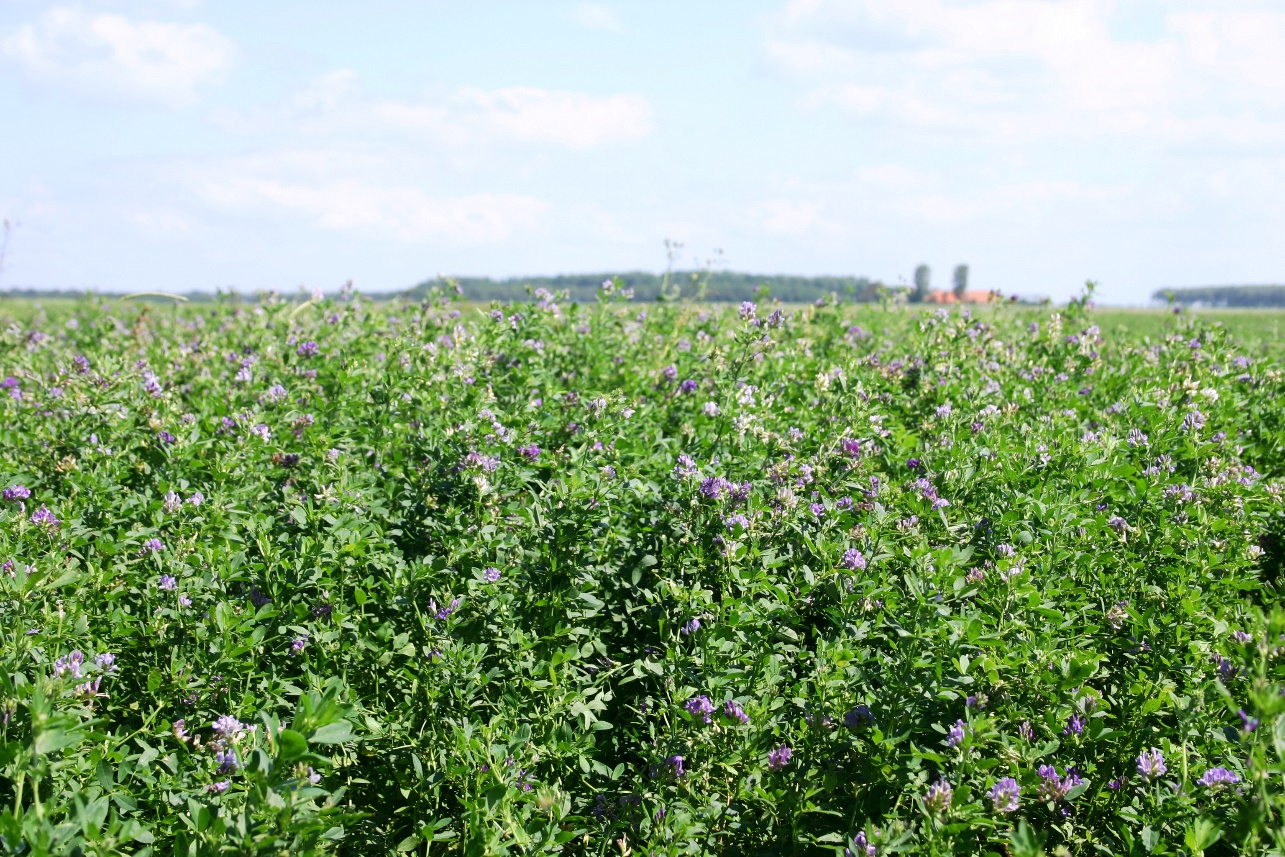 19